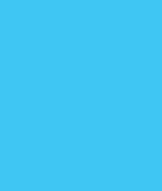 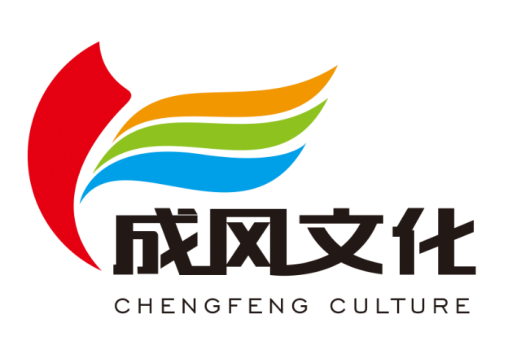 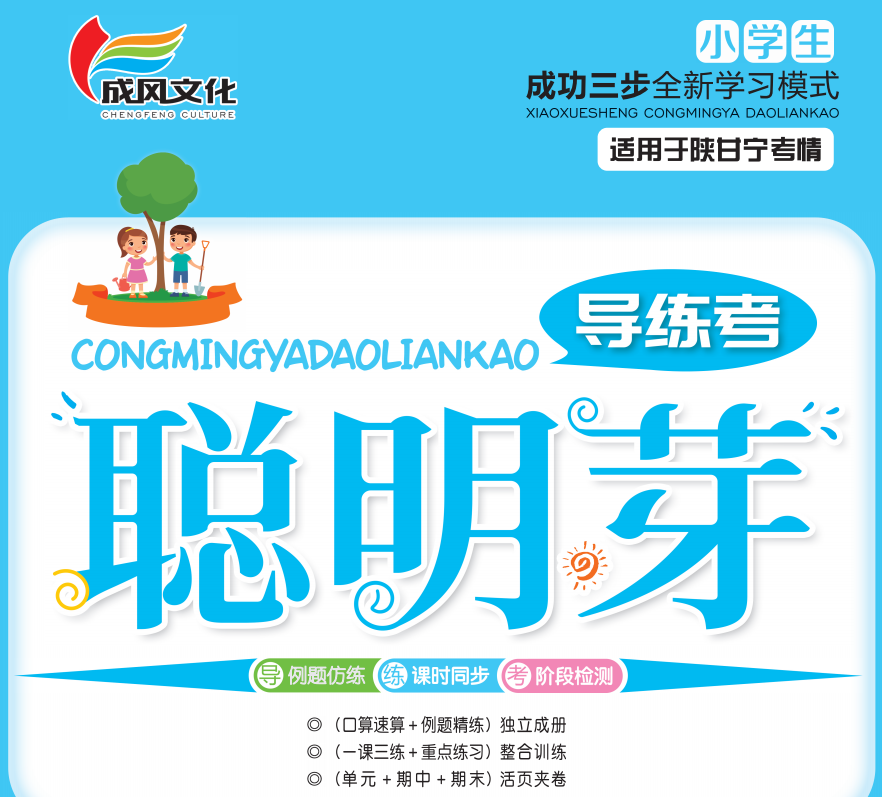 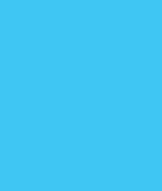 8数学广角——搭配(二)
我们的校园
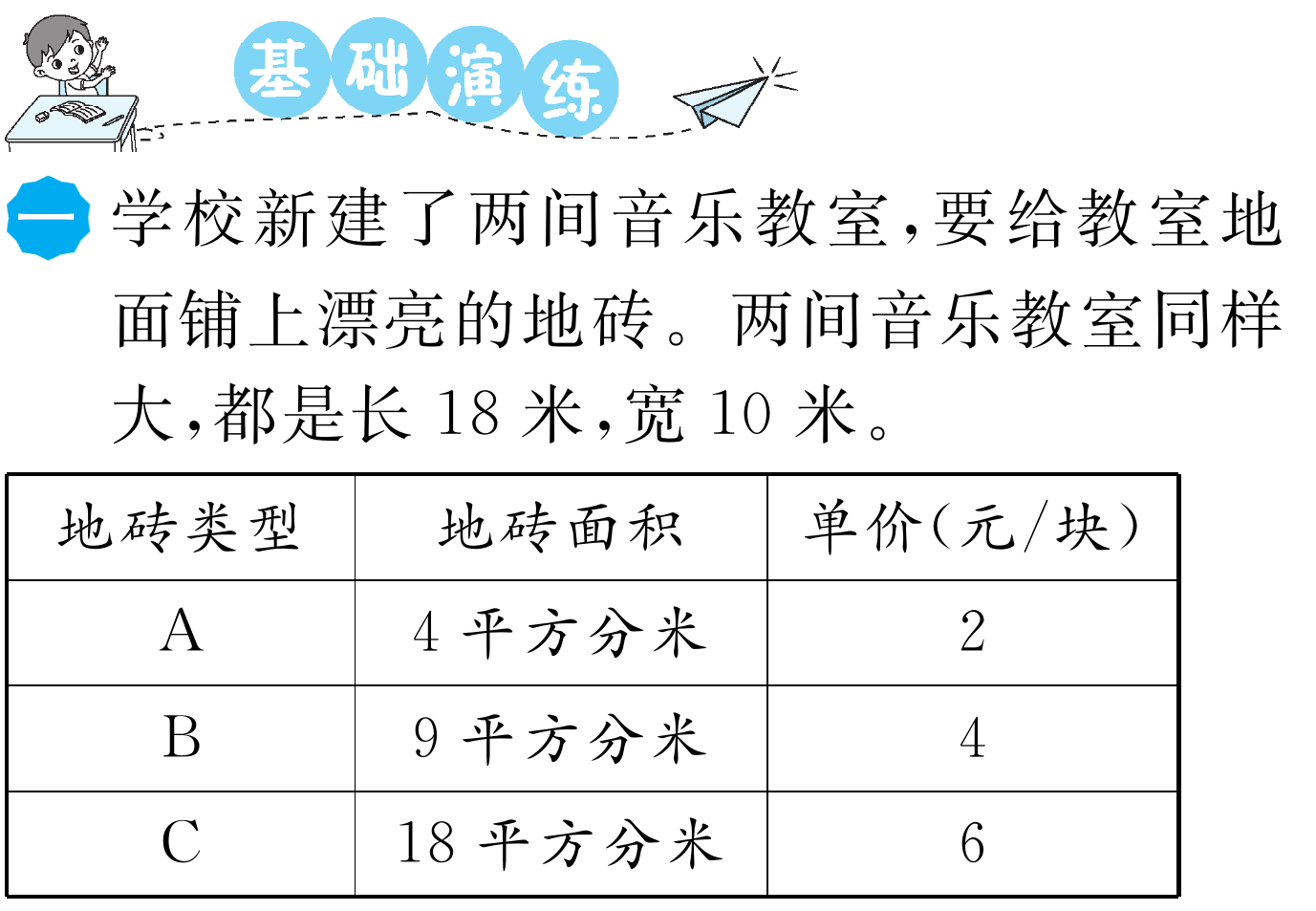 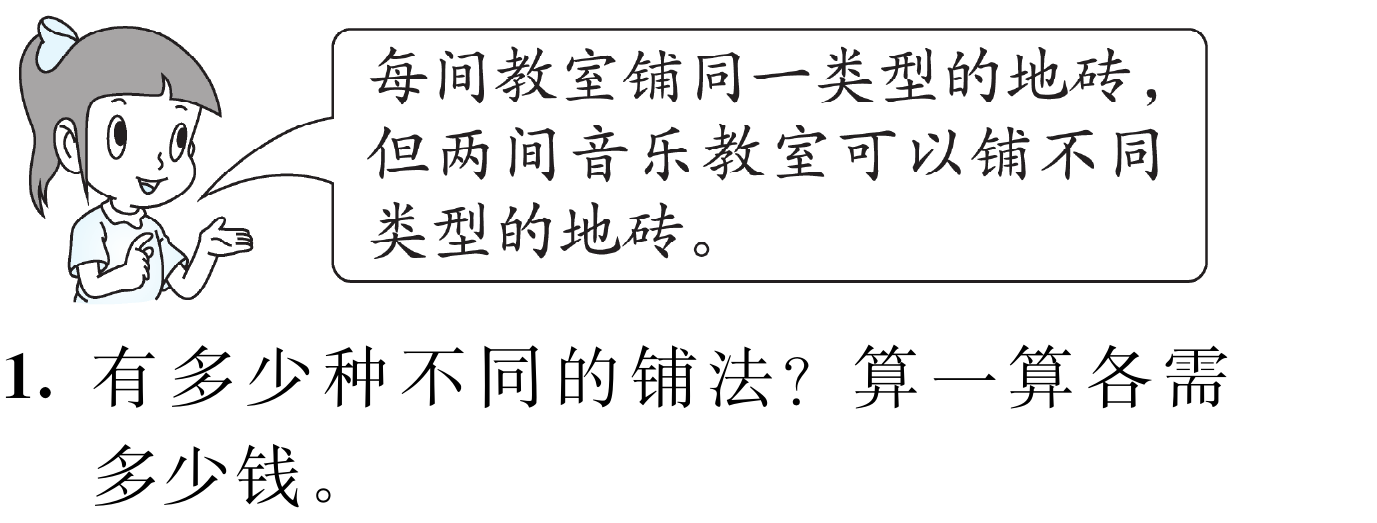 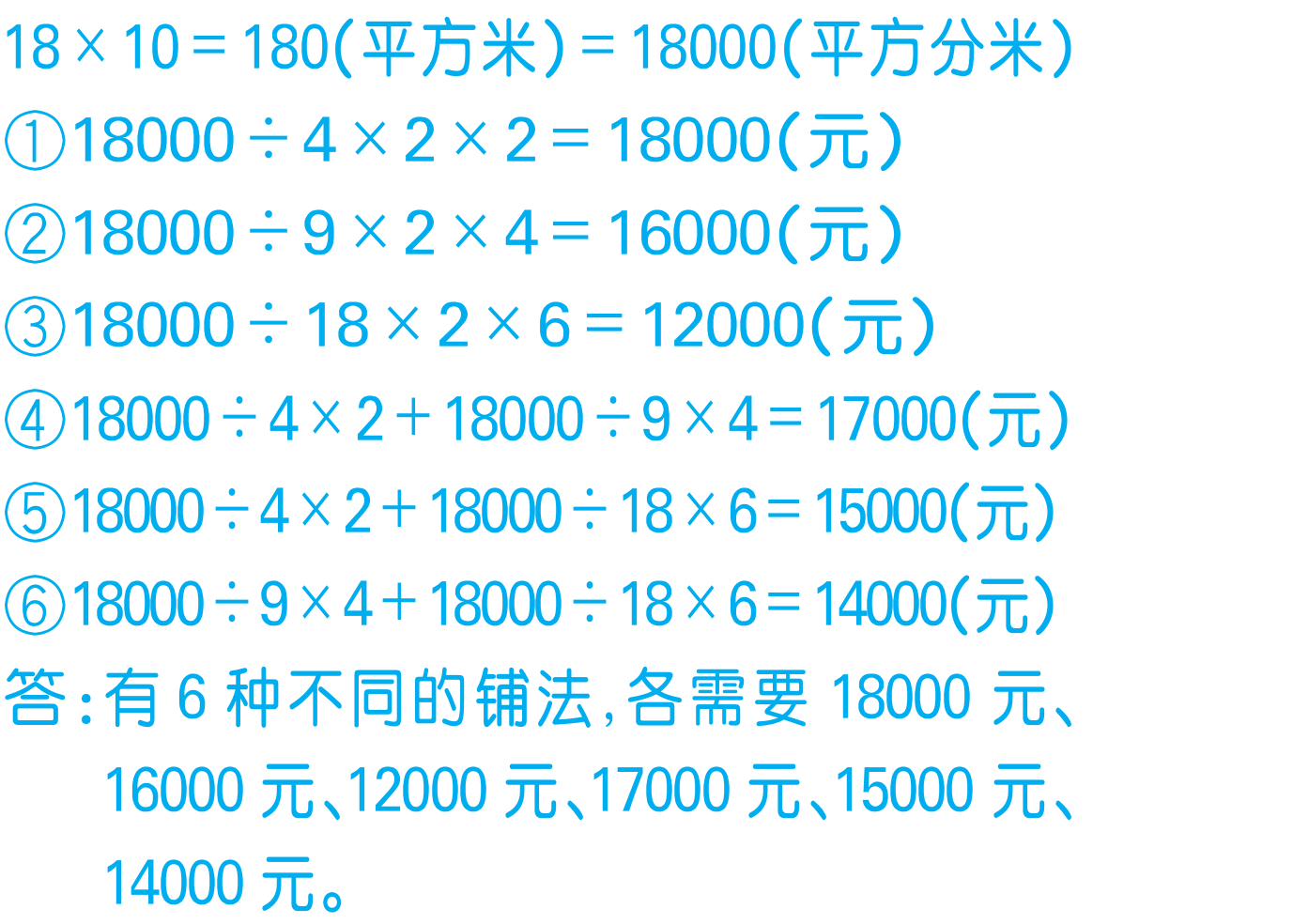 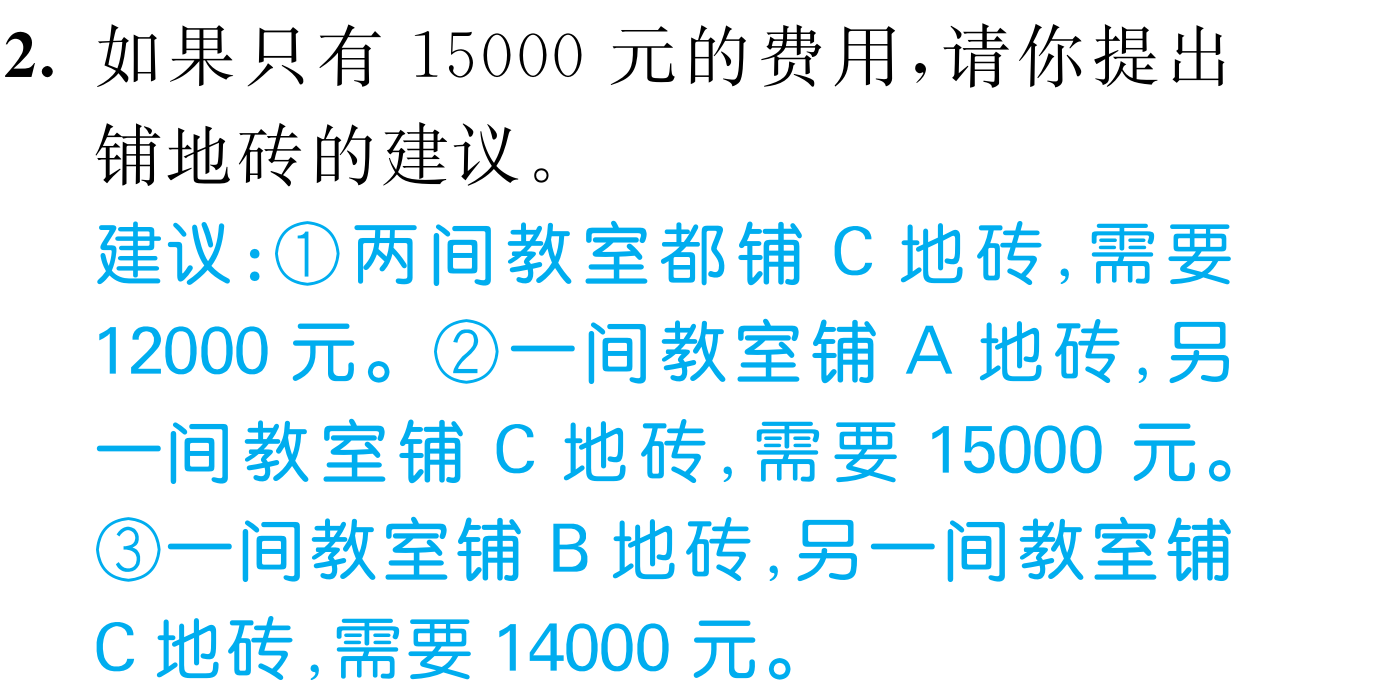 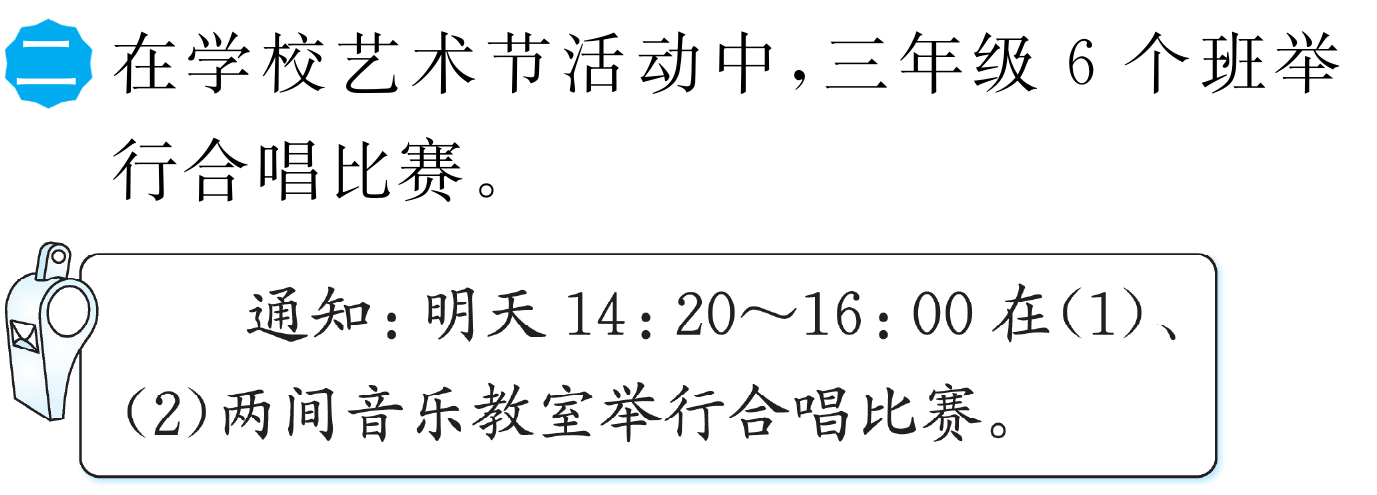 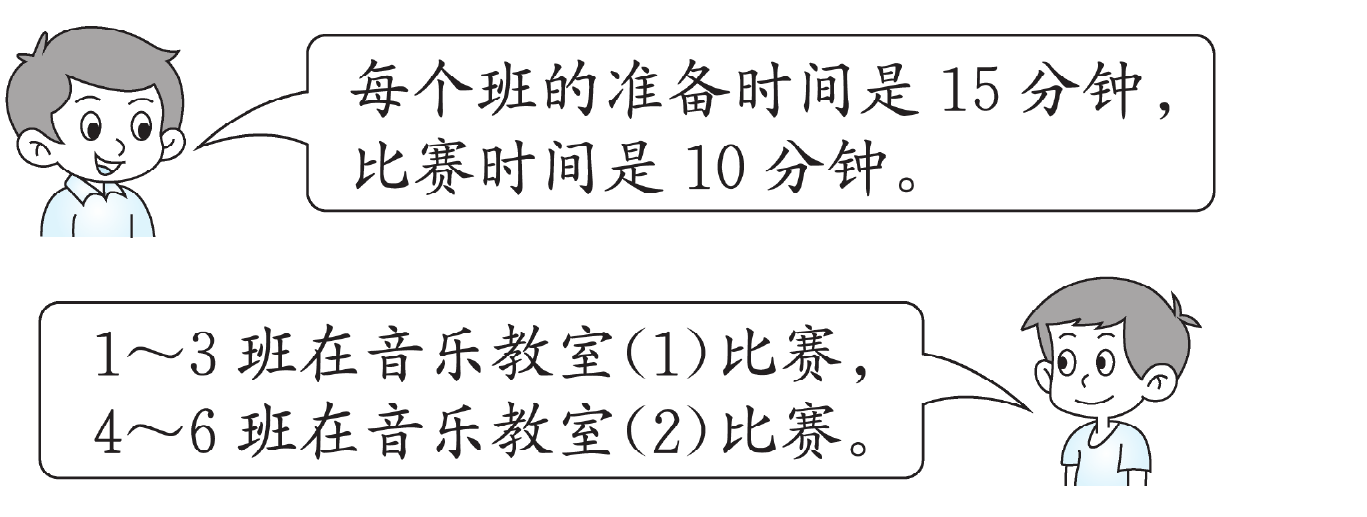 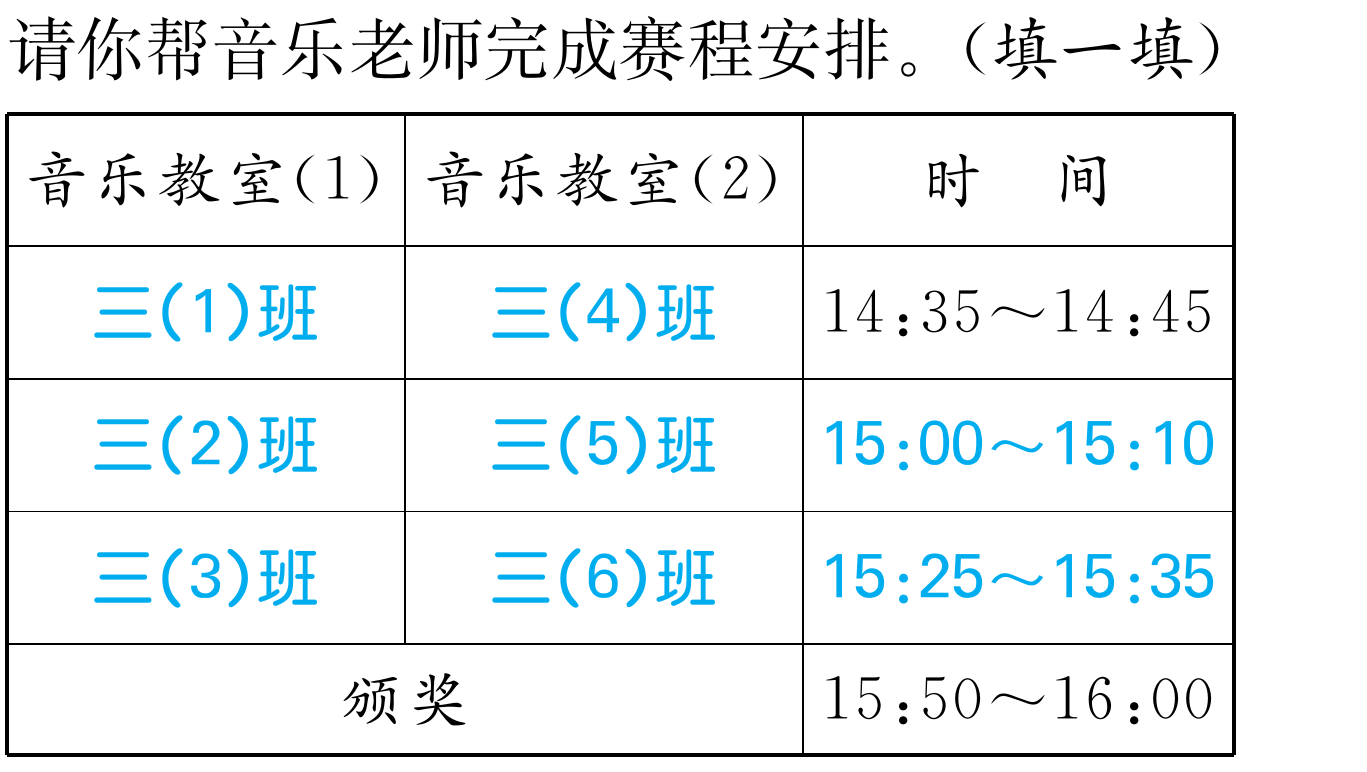 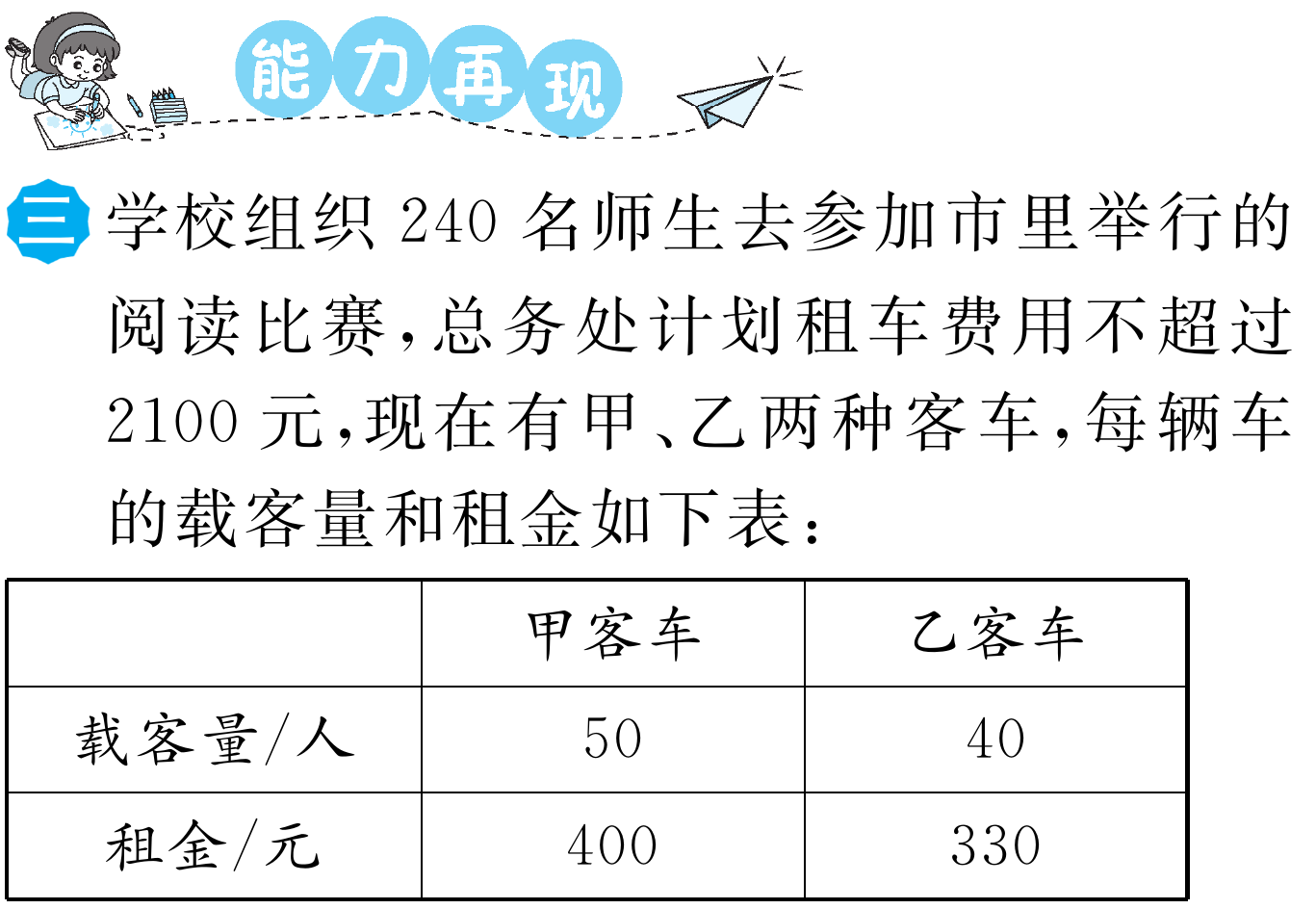 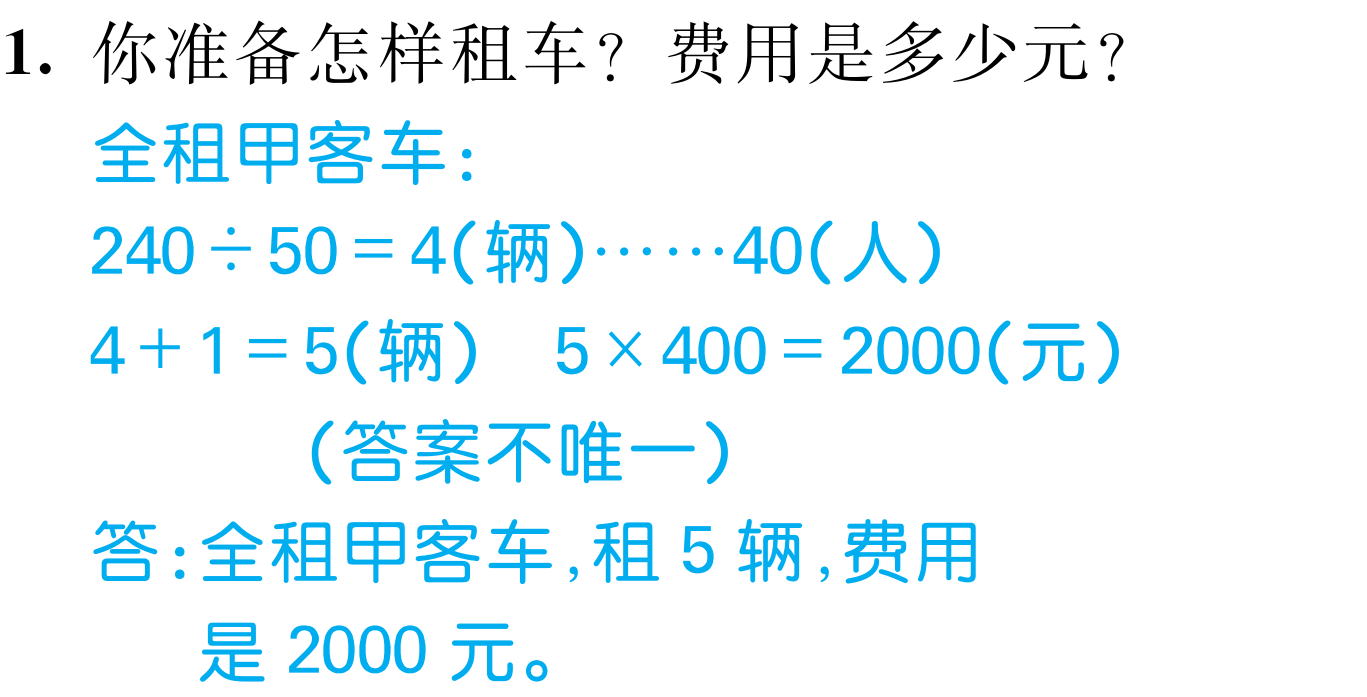 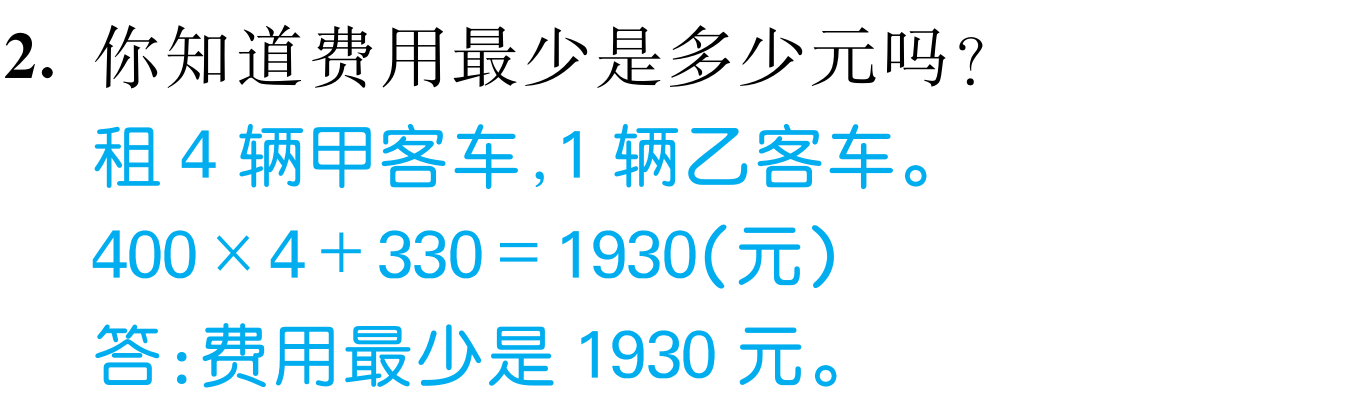 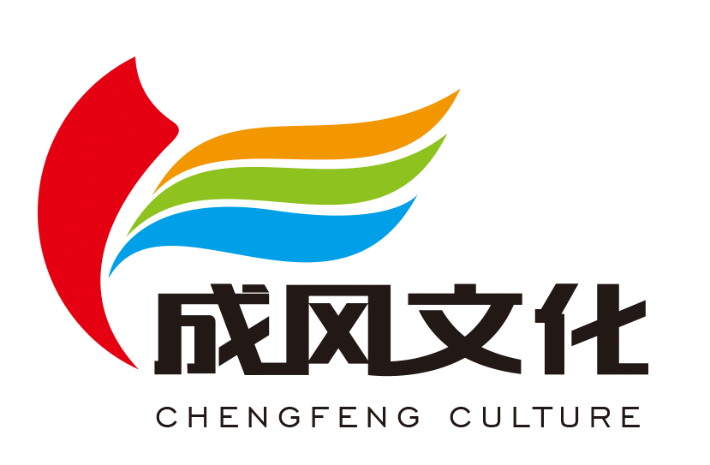 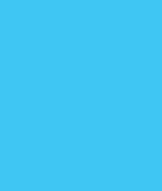 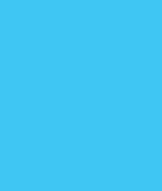 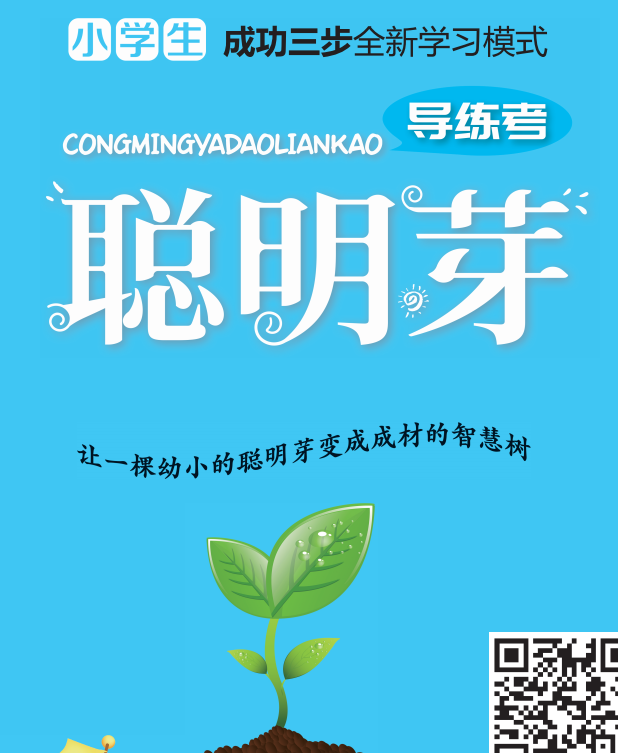 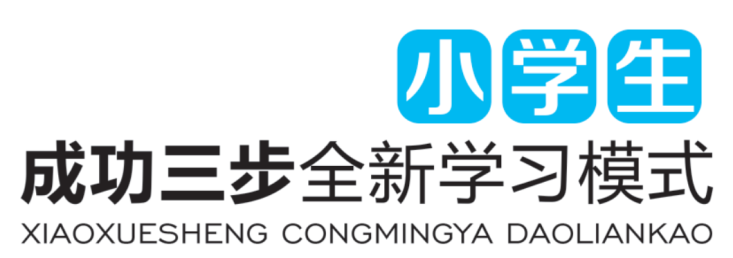 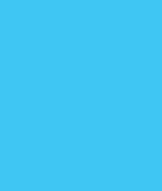 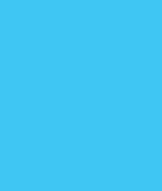